Az operációs rendszer
A tétel- az operációs rendszer
Mi az operációs rendszer? Sorolja fel az operációs rendszer feladatait! Miként szokás csoportosítani az operációs rendszereket, mit tud az egyes csoportokról? Sorolja fel a napjainkban használatos operációs rendszereket! Emeljen ki közülük egyet, és sorolja be a korábban említett csoportokba!
Az operációs rendszer fogalma
Az operációs rendszer olyan program rendszer, 
amely kezeli a számítógép hardverelemeit, 
biztosítja a felhasználói programok futtatását, 
lehetővé teszi a felhasználó  és a számítógép közötti kommunikációt.
Az operációs rendszerek feladatai
Egységes futtatási környezetet biztosít a programok számára
Megteremti a kapcsolatot a számítógépen  futó programok és a gép hardverelemei (memória, stb.) között
A felhasználó számára felületet biztosít a számítógép kezeléséhez.
Az operációs rendszer feladata a számítógép erőforrásainak kezelése, a felhasználói programok működtetése
Az operációs rendszerek jellemzői
A felhasználói programokat általában egy meghatározott operációs rendszerre írják
Pl. a Windows-ra írt program nem fut Linux operációs rendszer alatt
A legnépszerűbb programoknak általában minden népszerű operációs rendszerre van változata
Általában eltérő fájlszerkezetet használnak a különböző operációs rendszerek ( pl. Windows - ntfs, Linux - ext)
Az operációs rendszer részei
Rendszermag (kernel):ez a rész felelős a számítógép működtetéséért, vezérléséért.
Alkalmazói interfész(API): ez a rész kezeli a programokat, felelős azért, hogy a programok hogyan használhatják a hardvert (pl. nyomtató, USB port stb.)
Rendszerhéj (shell):a felhasználóval való kapcsolattartást biztosítja.
Segédprogramok: a felhasználó számára különböző feladatok ellátását teszik lehetővé (pl. Windows op. rendszernél a Paint, a Jegyzettömb stb.)
Az operációs rendszer felépítése
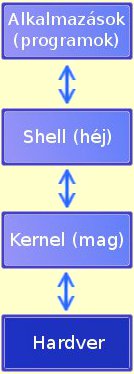 Az operációs rendszer felépítése és működése
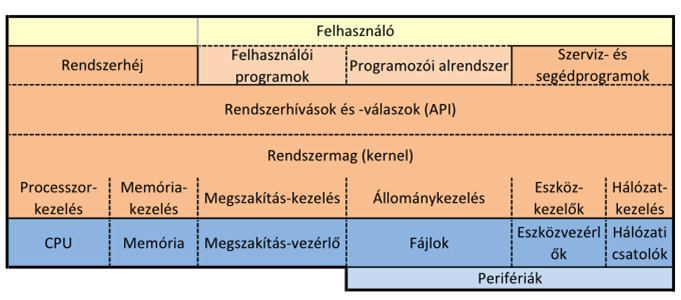 A kernelek fajtái
Monolitikus kernel:  Minden funkciót egyetlen, megbonthatatlan egységet képező modulban megvalósító rendszermag
Mikro kernel: a lehetető legkevesebb programrészt tartalmazza a kernel. Minden más feladatot külső modulok kezelnek
Hibrid kernel: ötvözi a monolitikus és a mikro kernel előnyeit, bizonyos funkciókat egységbe foglal, másokat modulokban kezeli.
Exokernel: a kernel nagyon kis méretű, valójában a felhasználói programok számára utasításkészletet biztosít a hardverek kezeléséhez. Mobil telefonoknál használják
Az operációs rendszer indítása
A számítógép indításakor lefut a számítógép hardvertesztje, 
majd a BIOS (Alap Be- és Kimeneti Rendszer) betölti az operációs rendszert a  rendszerindító meghajtóról  (boot szektor)
Elsőként a kernel töltődik be
Eszközök inicializálása: a hardverelemekhez betölti az illesztő programokat
Szolgáltatások elindítása ( rendszerfolyamatok indítása)
Bejelentkeztetés: a felhasználó adatainak kérése, ellenőrzése
Automatikusan induló programok indítása
Operációs rendszerek csoportosítása
Többféle szempont lehet csoportosítani az operációs rendszereket:
Forráskód szerint
Kezelői felület szerint
Felhasználók száma szerint
Párhuzamosan futtatható programok száma szerint
Operációs rendszerek csoportosítása-forráskód alapján
Nyílt forráskódú operációs rendszer: szabadon továbbfejleszthető, felhasználható- ilyen a Linux
Zárt forráskódú operációs rendszer: forráskódját csak a fejlesztő tulajdonos ismeri. Nem módosítható, használatáért fizetni kell. Ilyen pl. a Windows.
Operációs rendszerek csoportosítása-kezelői felület szerint
Karakteres felhasználói felülettel rendelkező op. rendszer
A felhasználó csak szöveges úton tud parancsokat adni begépeléssel
Ilyen volt a DOS operációs rendszer (1980-as évek)
Grafikus felhasználói felülettel rendelkező op. rendszer:
A felhasználó egérmozdulatokkal  és kattintással tud parancsokat adni a grafikus felületen.
Ilyen a Windows.
Operációs rendszerek csoportosítása- felhasználók száma szerint
Egy felhasználós op. rendszer: egy időben csak egy felhasználót tud kezelni.  A mai op. rendszerek már nem ilyenek. A DOS volt ilyen
Több felhasználós op. rendszer: egy időben több felhasználó adatait, beállításait is tudja kezelni. A mai operációs rendszerek ilyenek
Operációs rendszerek csoportosítása- a párhuzamosan futó programok száma szerint
Egyfeladatos (monotask) operációs rendszer: egy időben csak egy program futtatására képes. Régi, elavult megoldás, a DOS volt ilyen.
Többfeladatos (multitask) operációs rendszer: egy időben több program  futtatására képesek. A mai operációs rendszerek ilyenek: Windows, Linux ,MAC-OS
A UNIX operációs rendszer
Az egyik legkorábbi operációs rendszer
1969-ben kezdték a fejlesztését
Nagygépes környezetben használták, nem otthoni felhasználásra tervezték
Filozófiája: „Minden tilos, ami nem szabad”- a felhasználó kevés szabadságot élvez
1993-tól nem egy operációs rendszert jelöl a név, hanem egy megvásárolható védjegyetmegvásárolható, de az elveknek is meg kell felelni
Több, későbbi  operációs rendszer követi a  Unix működési elveit (pl. Linux, Mac-Os x)
Amennyiben megfelel az operációs rendszer a Unix-elveknek, Unix-szerű rendszerekről beszélünk.
A Windows operációs rendszerek
A Windows a Microsoft cég grafikus operációs rendszere (1985-től)
Népszerűvé a Windows 3.0 verzióval vált (1993)
A grafikus felület miatt megszerették a felhasználók
Kezdetben még a DOS operációs rendszer felett működött
A Windows 95 verziótól már nem kell DOS  a futtatásához 
Többfeladatos, több felhasználós, grafikus operációs rendszer, zárt forráskóddal.
Napjainkban használatos verziói (a megjelenés dátumával): 
Windows XP (2001), 
Windows Vista (2009), 
Windows 7 (2011), 
Windows 8 (2012) 8.1 verzió (2013)
Windows 10 (2015)
A Linux operációs rendszer
Linus Torvalds  (svéd egyetemista) kezdi fejleszteni a  1991-ben
A Unix op. rendszer elveit követte 
Szabad szoftver nyílt forráskód, bárki fejlesztheti
Napjainkban  világszerte sok programozó ingyen, szabad idejében fejleszti
A felhasználói programok Linux rendszerre szintén szabad szoftverek
Grafikus felületű, több felhasználós , többfeladatos rendszer, nyílt forráskóddal
Különböző Linux-disztribuciók (terjesztések) léteznek, melyek más-más felhasználói felületetet és felhasználói programcsomagokat tartalmaznak (pl. Suse , Red hat, Ubuntu stb.)
A MAC-OS  operációs rendszer
Az Apple cég operációs rendszere
 1984-ben jelent meg
Csak az Apple saját gépeivel együtt lehet megvásárolni
2001-től Mac-OS X néven fut
 Unix alapok Home könyvtár, jogosultságok
Ez volt az első grafikus operációs rendszer
HFS  (saját ) fájlrendszert használ
Több felhasználós, többfeladatos, grafikus operációs rendszer zárt kóddal
Az Apple okostelefonok operációs rendszerét is ebből fejlesztették (IOS)
Az Android operációs rendszer
Az Android operációs rendszert  érintőképernyős, mobil eszközökre fejlesztették ki 2008-tól
Linux-kernelre épül
Nyílt forrású operációs rendszer okos telefonok számára
Jelenleg a Google a meghatározó a fejlesztésében